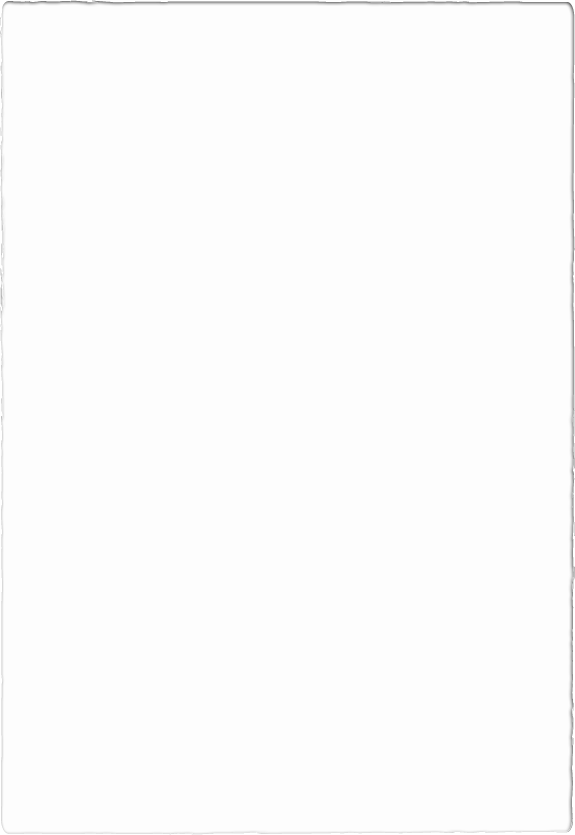 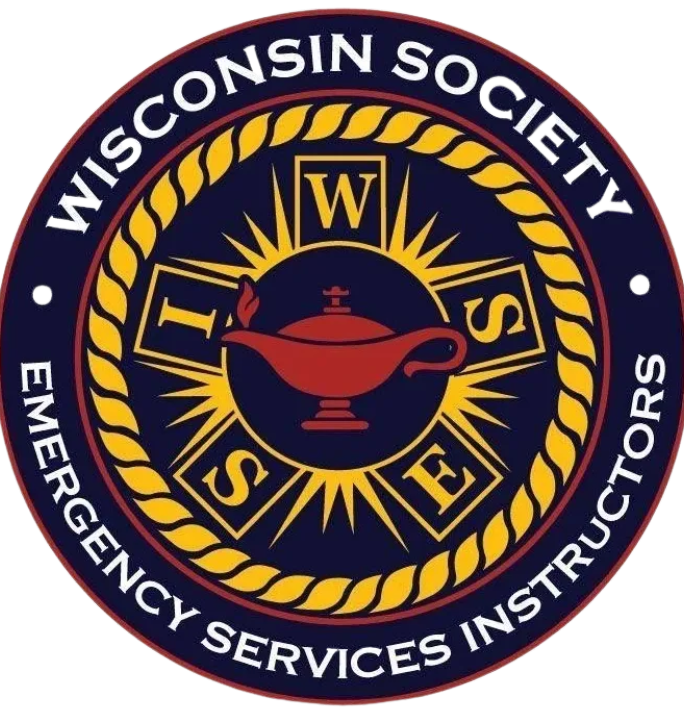 SUCCESSFUL STRATEGIES FOR THE FTO
OR HOW I STOPPED WORRYING AND LEARNED TO LOVE TEACHING
DOWN AND DIRTY!
Let’s break all this down…
1.	Start with the end in mind
Is your program organized?
Have a vision for where you want to go
Create a Routine
Program information is clear
Legally speaking
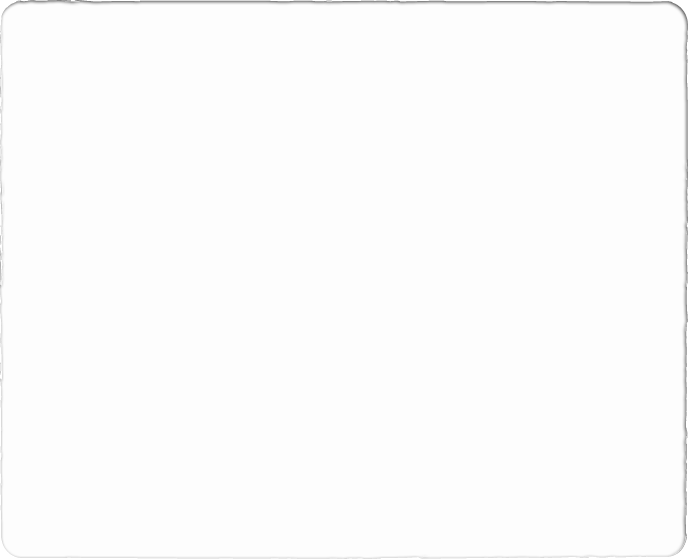 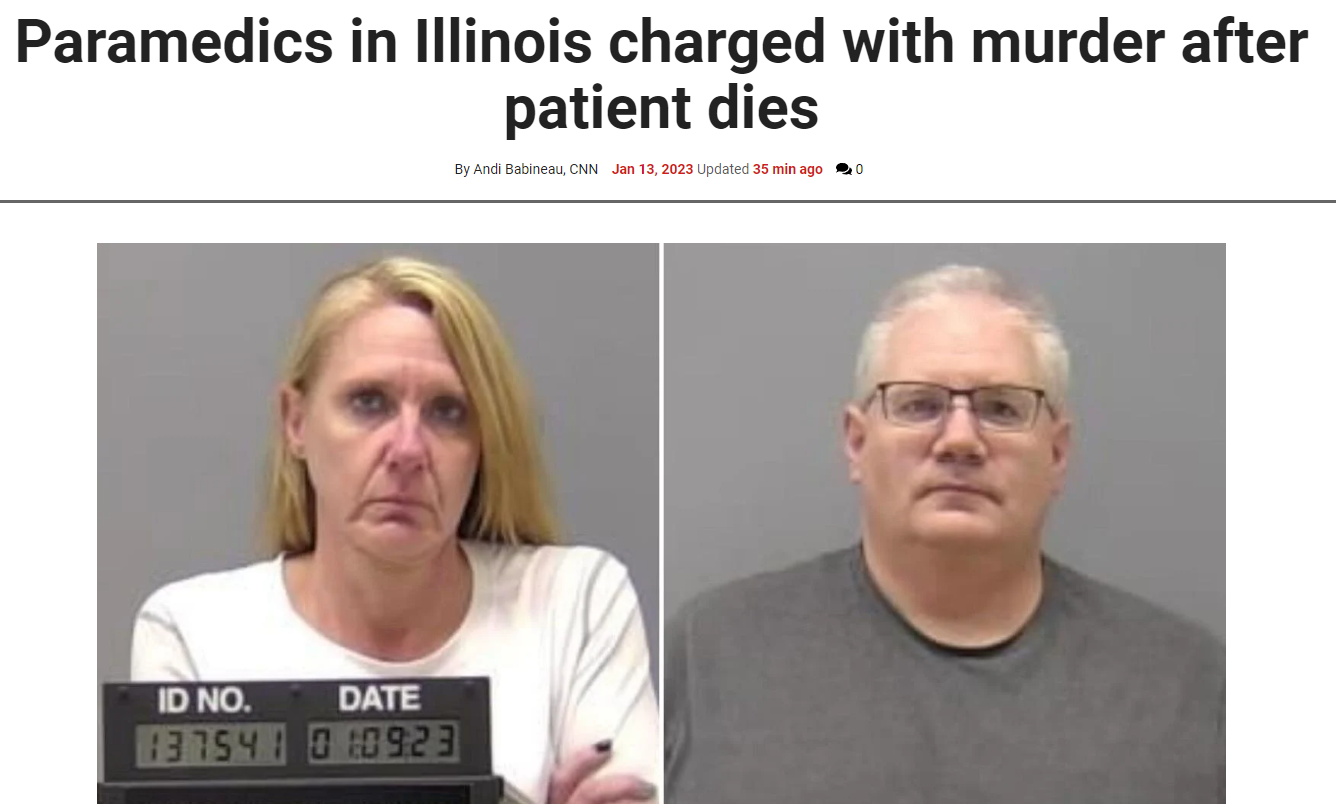 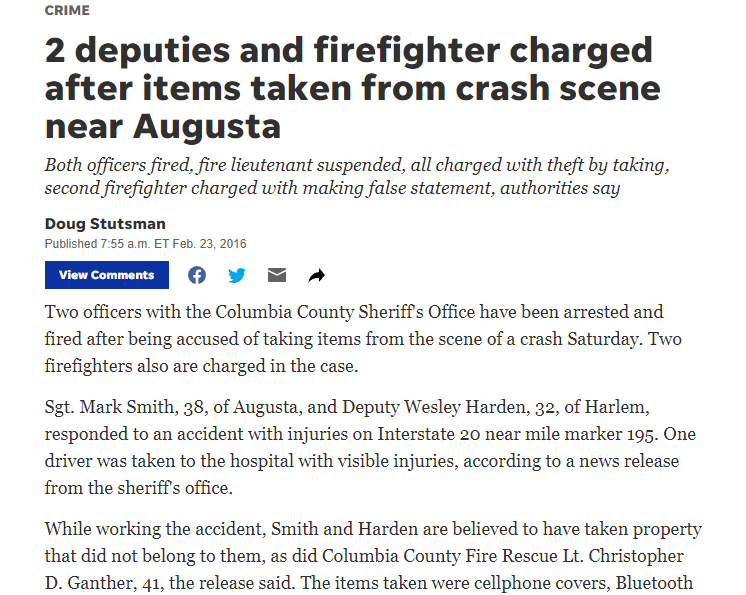 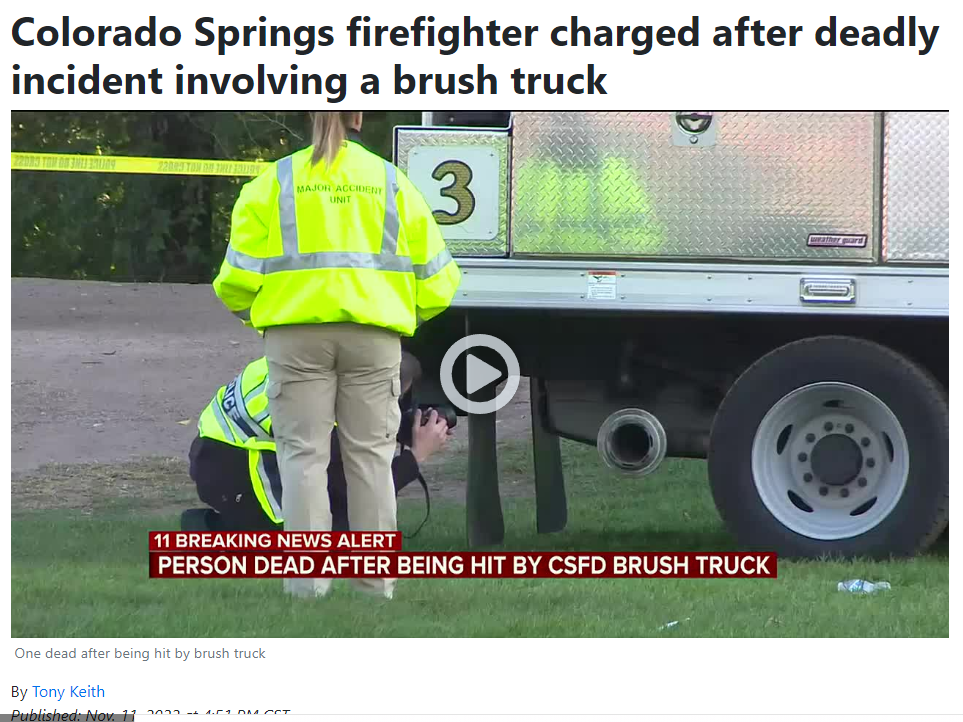 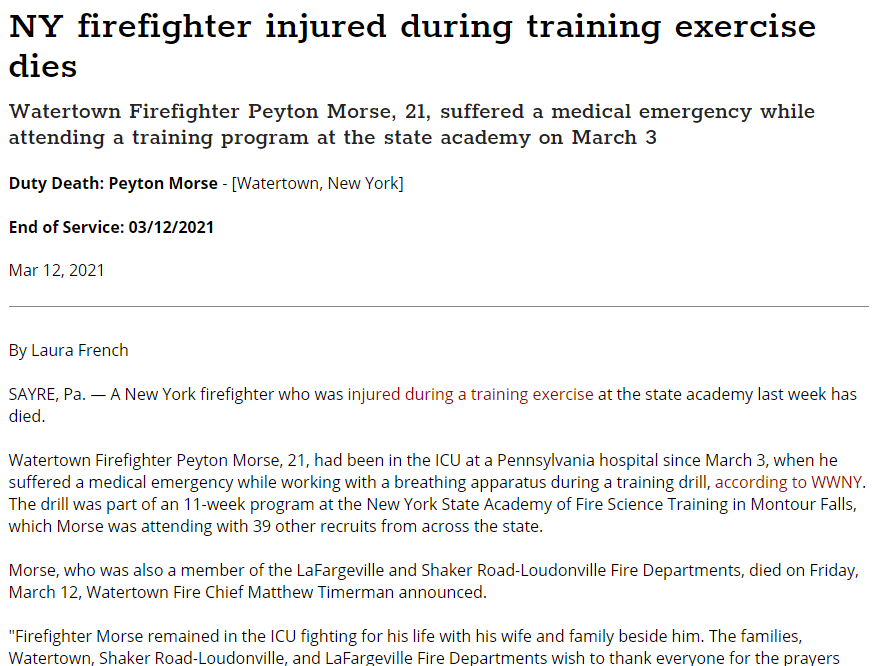 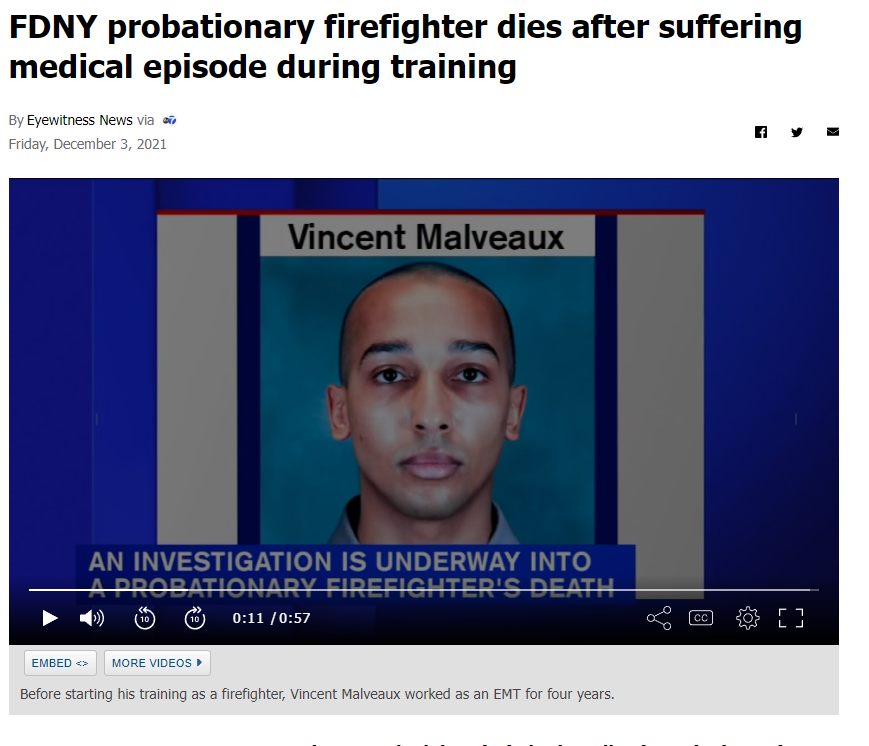 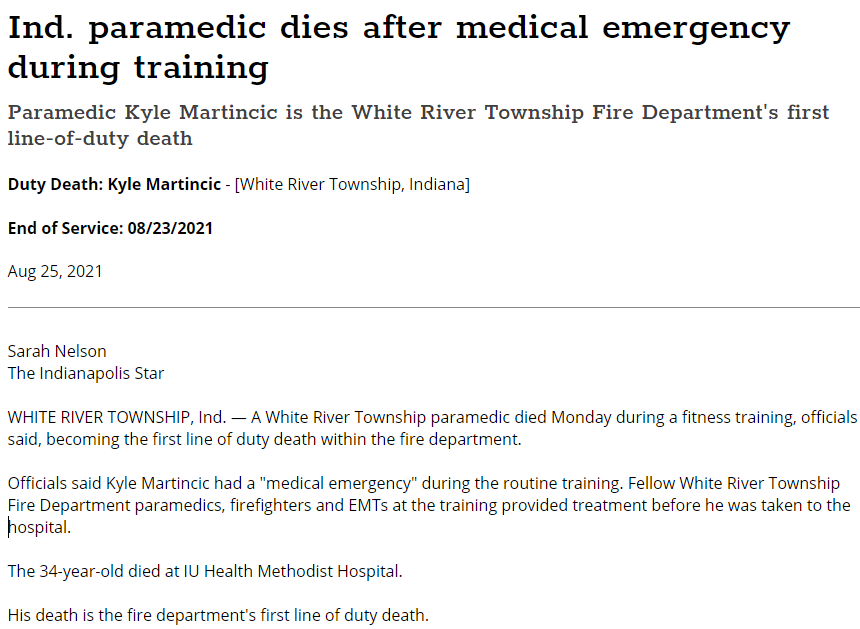 2. Know AND understand your role.
You are the FTO not the mentor!
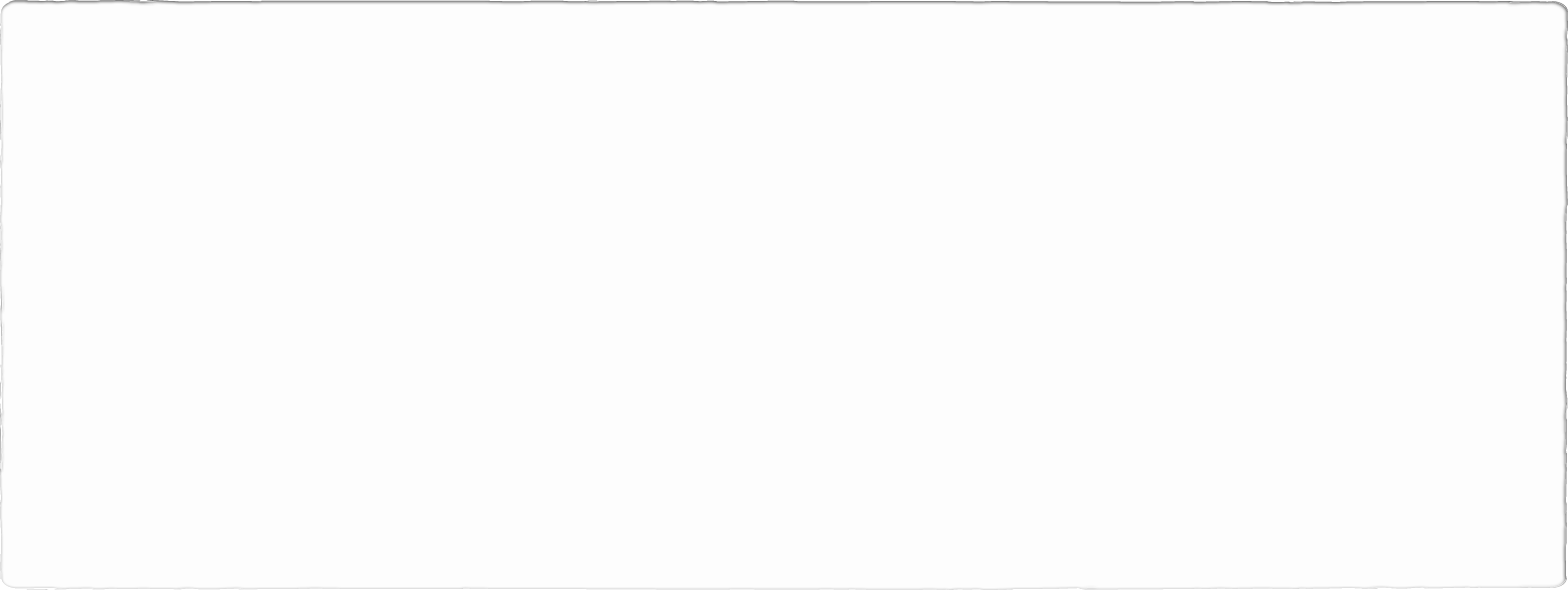 Compare the roles
Mentor
FTO
Friend
Supporter and motivator
Role Model
Teacher
Evaluator
Coach
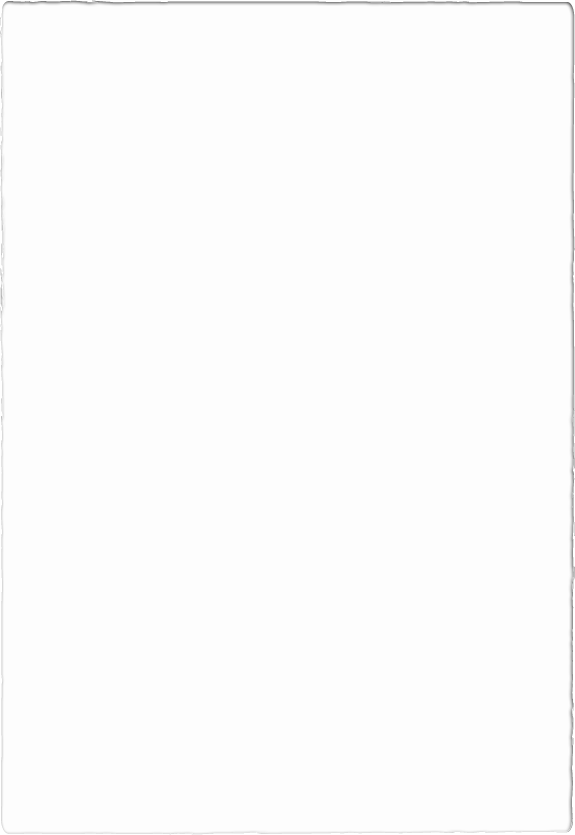 Positive attitudes are contagious
Keep a professional distance
Be an excellent communicator
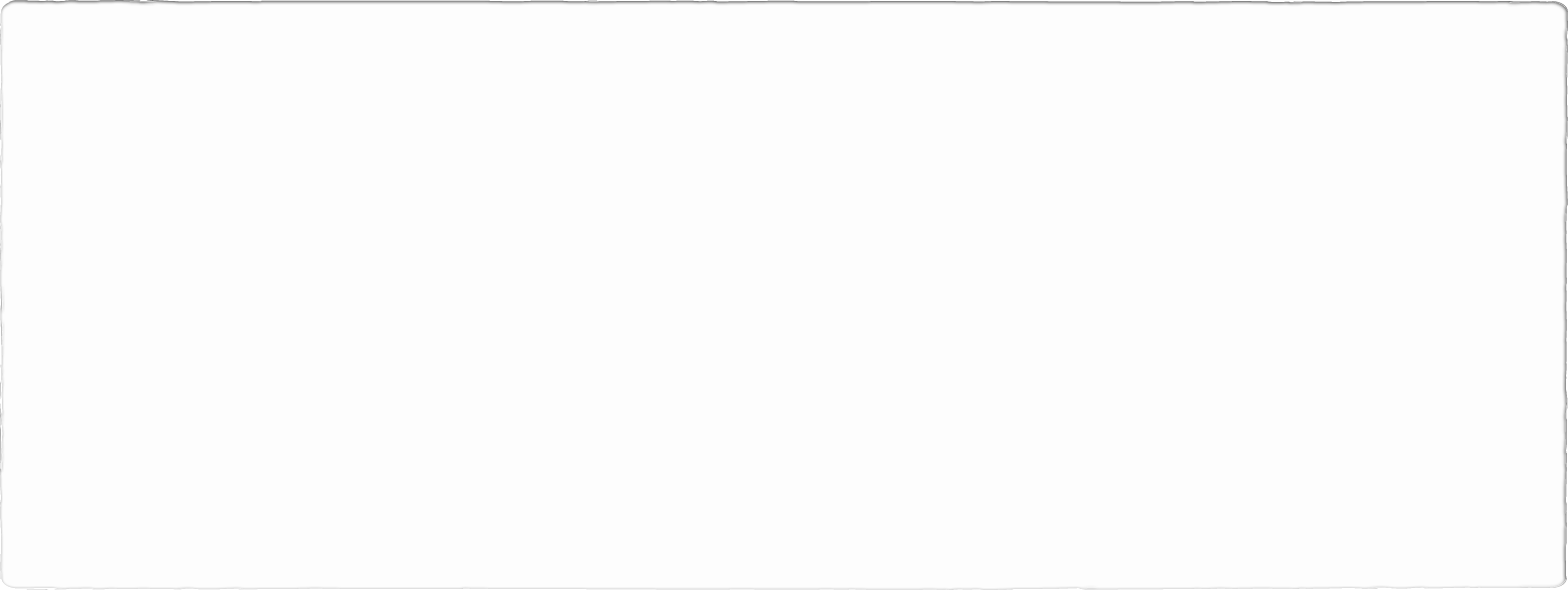 3. Be honest and open
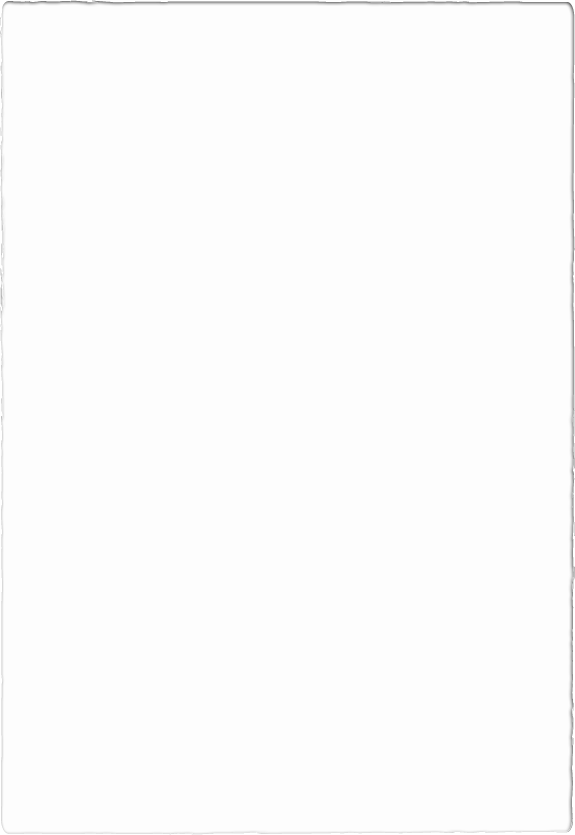 Integrity!
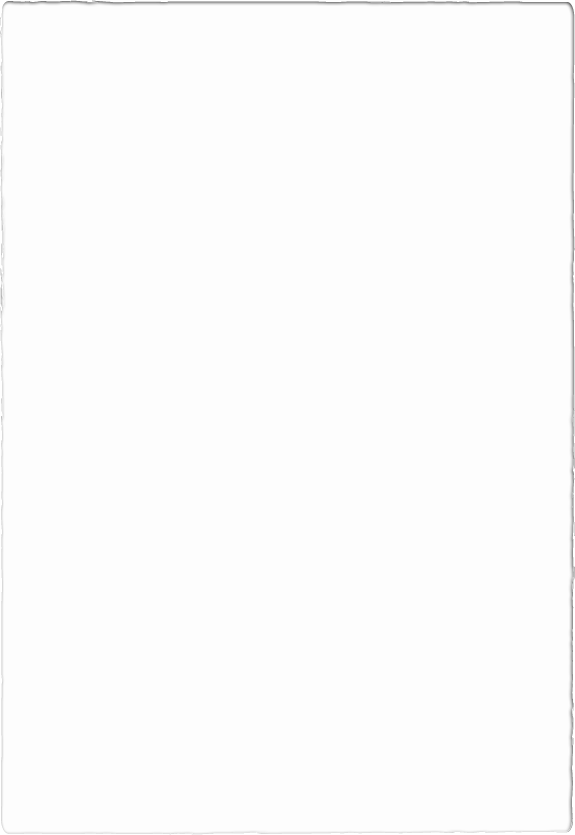 Let’s talk about counseling and feedback
Let’s talk about Feedback
Higher Order Thinking Skills (HOTS)
1. What do you think could have happened next?
2. Do you know of another instance where...?
3. What would you change in the story?
4. From the information given, develop a set of instructions about ...?
5. What do you see as possible outcomes? Why?
6. Why did ..... changes occur?
7. What was the turning point? Why?
8. What was the problem with...?
9. How would you have handled...?
10. What are the pros and cons of ...?
11. If you had access to all resources, how would you deal with...?
12. What are the alternatives?
Have the hard conversations
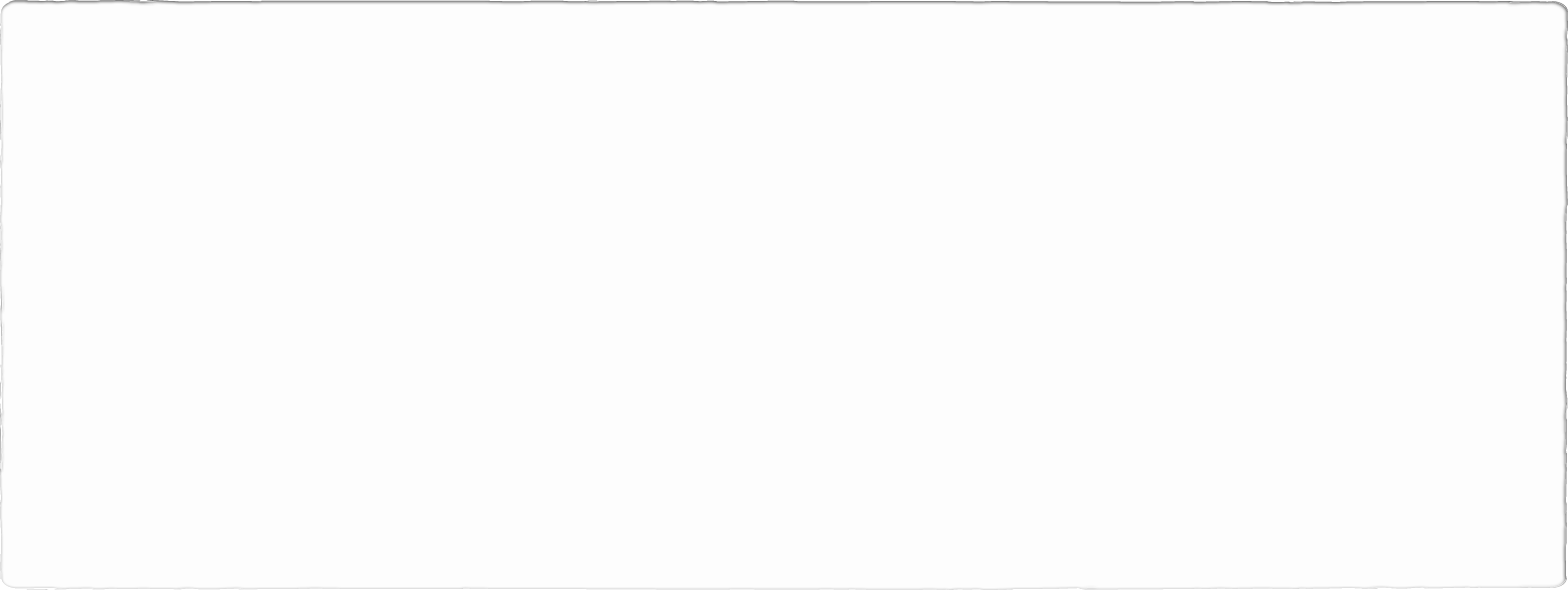 GRIEVING
G- Gather the family or other members present.
R - Seek out resources to help with grief, such as religious, family, and friends.
I – Identify yourself and name the deceased by name.
E – Educate the family or friends to the brief events and information that you do know.
V – Be clear and verify that the patient has died or is dead.
(_) – Space is just that, giving a moment to let the news set in.
I – Inquire or ask if there are any questions.
N – Nuts and bolts… offer the members to say goodbye to the body.
G – Give them contact information or resources to assist.
4. Realize what you are evaluating AND why.
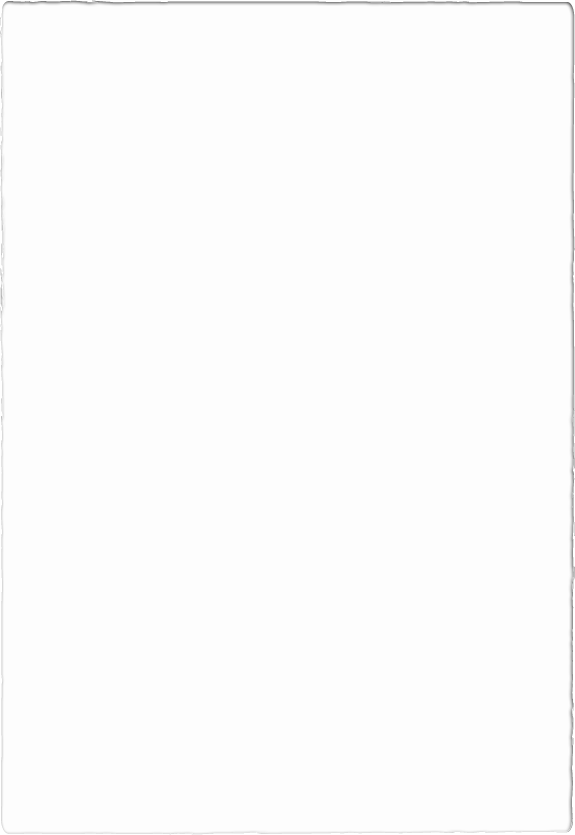 Fundamentals
What KSAs do you want them to attain?
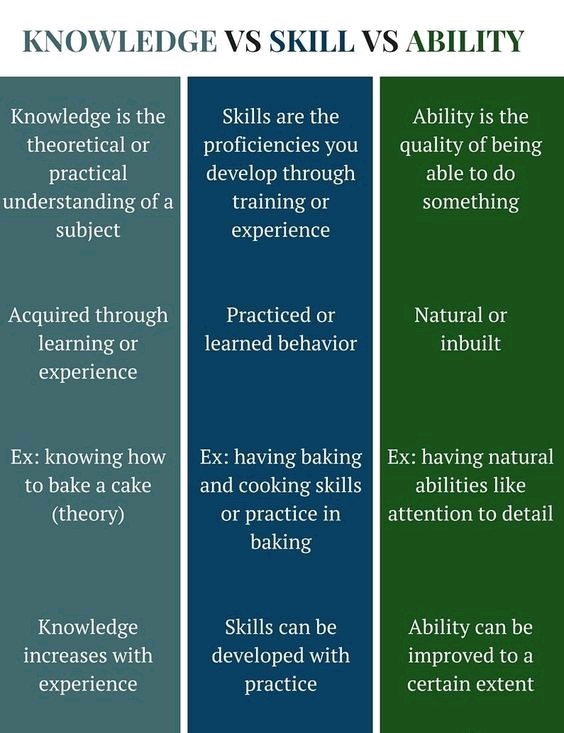 Let’s define our KSAs
Knowledge
Skills
Abilities
The book or didactic learning
Step-by-step processes
Problem-solving and troubleshooting
FTO Training Matrix
5. Recognize your audience
Understand who you are training
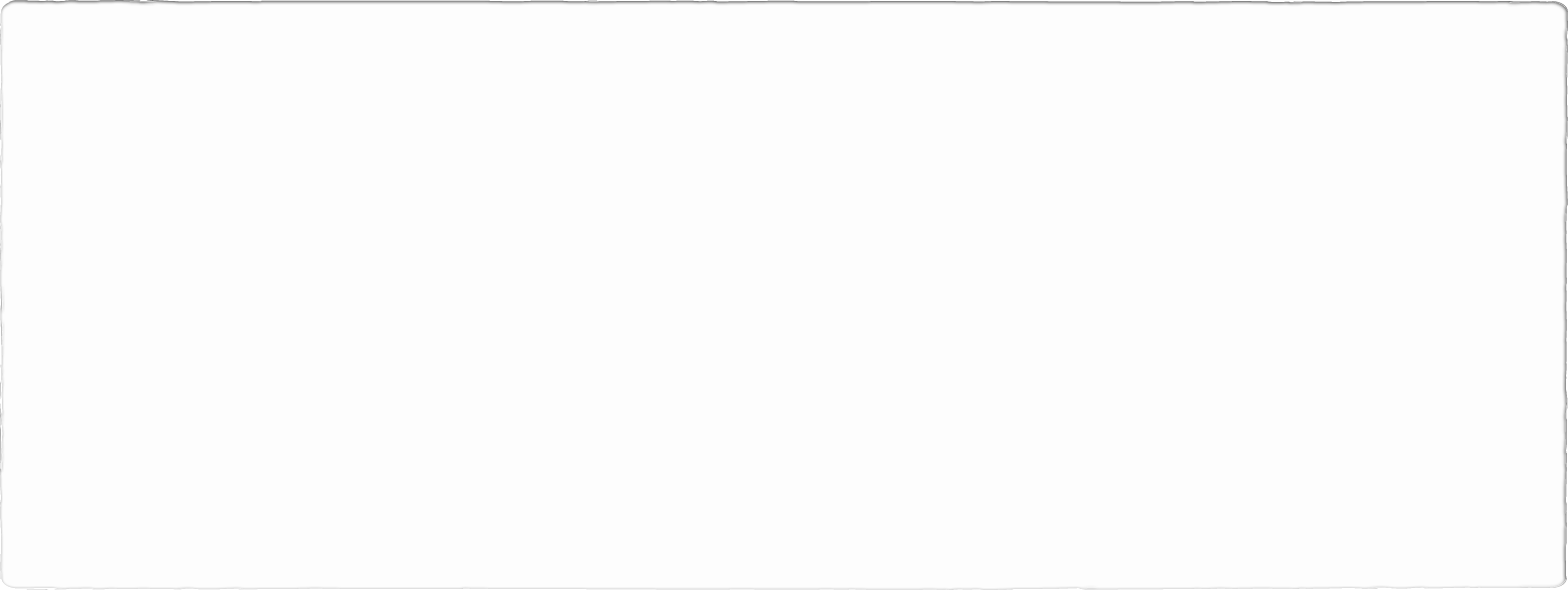 Adaptive Learning Systems (ALS or OLS)
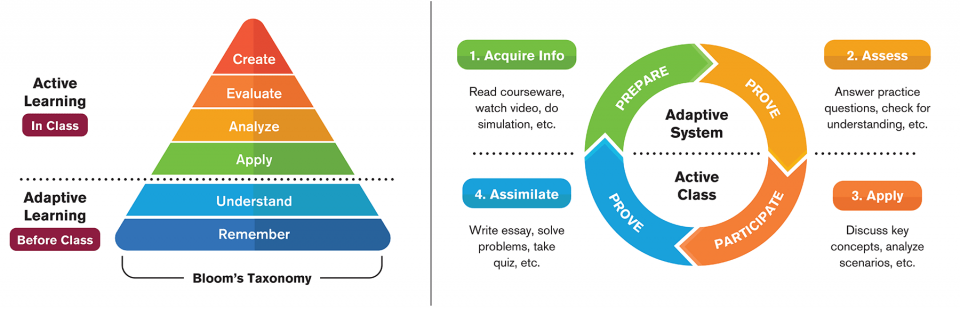 6. Patience
Dunning-Kreger Effect
Step back
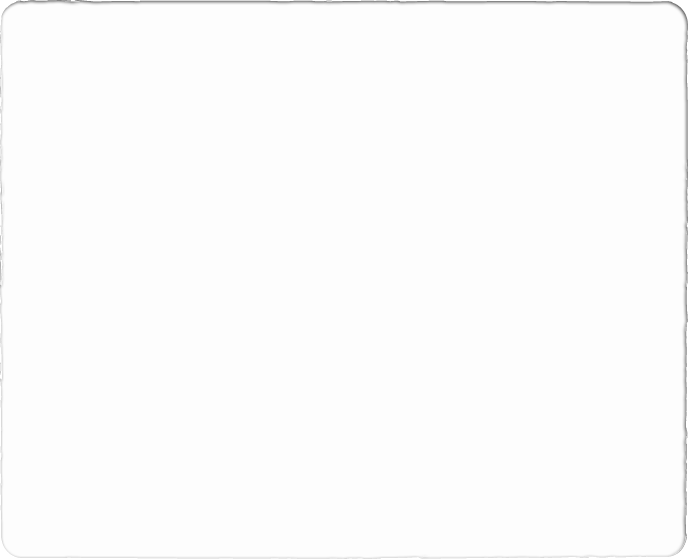 So where do we go from here?
THANKS FOR COMING
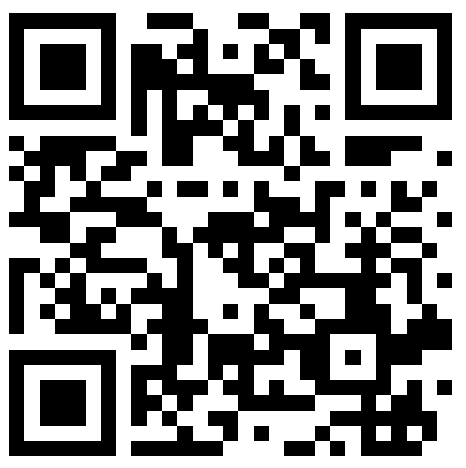